Fig. 1 Scheme of mechanistic processes involved in NSCs-induced neuroprotection in NDs (PD, Parkinson's disease; ...
Br Med Bull, Volume 104, Issue 1, December 2012, Pages 7–19, https://doi.org/10.1093/bmb/lds024
The content of this slide may be subject to copyright: please see the slide notes for details.
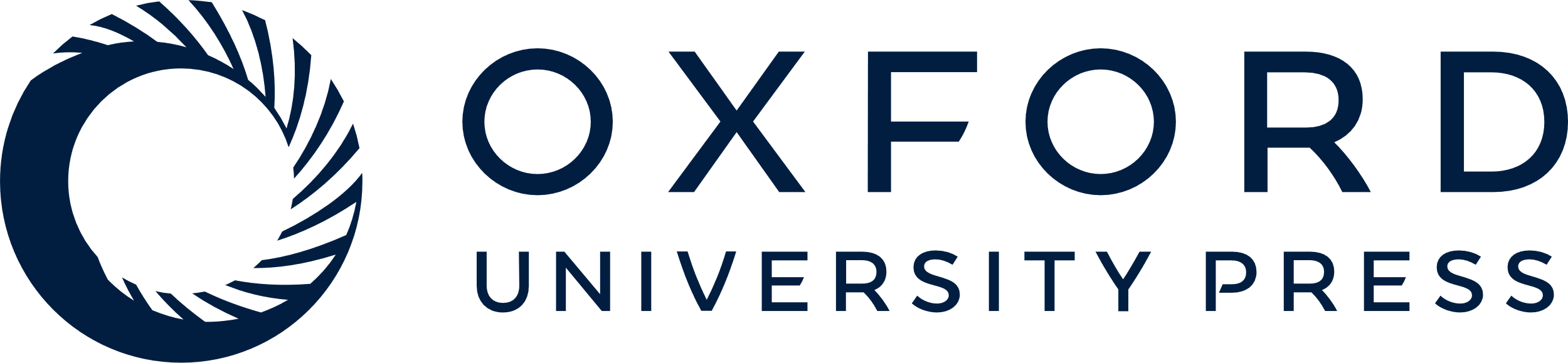 [Speaker Notes: Fig. 1 Scheme of mechanistic processes involved in NSCs-induced neuroprotection in NDs (PD, Parkinson's disease; ALS, amyotrophic lateral sclerosis; AD, Alzheimer's disease; TBI, traumatic brain injury; SCI, spinal cord injury; EAE, experimental autoimmune encephalomyelitis). Transplantation of exogenous NSCs (green cells) by variant routes of delivery (syringe; i.v.c., intraventricular; i.c., intracervical; i.s., intrastriatal; i.n., intranasal; i.v., intravenous) induced neuroprotection at the site of brain injury (lesion) by different mechanisms including the involvement of endogenous NSCs (blue cells) located at the SVZ. These mechanisms include bystander effects induced by exogenous and endogenous NSCs resulting in improved survival and/or neuroprotection of the insulted neuron (GF, growth factor). Alternatively, the direct effects may include the repair of neuronal circuits either by direct differentiation of the exogenous NSCs (repair 1) or endogenous NSCs (repair 2). The lack or presence of an action potential indicates damage or repair (respectively) in a neuronal pathway. In addition, the anti-inflammatory effects mediated by microglia (orange cells) or mobilization of peripheral hematopoietic cells (pink cells) may contribute to neuroprotection in the penumbra of the lesion site. Neurogenesis of either exogenous or endogenous NSCs or angiogenesis (capillary formation/penetration into the lesion area induced by angiogenic factors such as VEGF) may provide neuroprotective/neuroregenerative beneficial contributions.


Unless provided in the caption above, the following copyright applies to the content of this slide: © The Author 2012. Published by Oxford University Press. All rights reserved. For permissions, please e-mail: journals.permissions@oup.com]